Ст
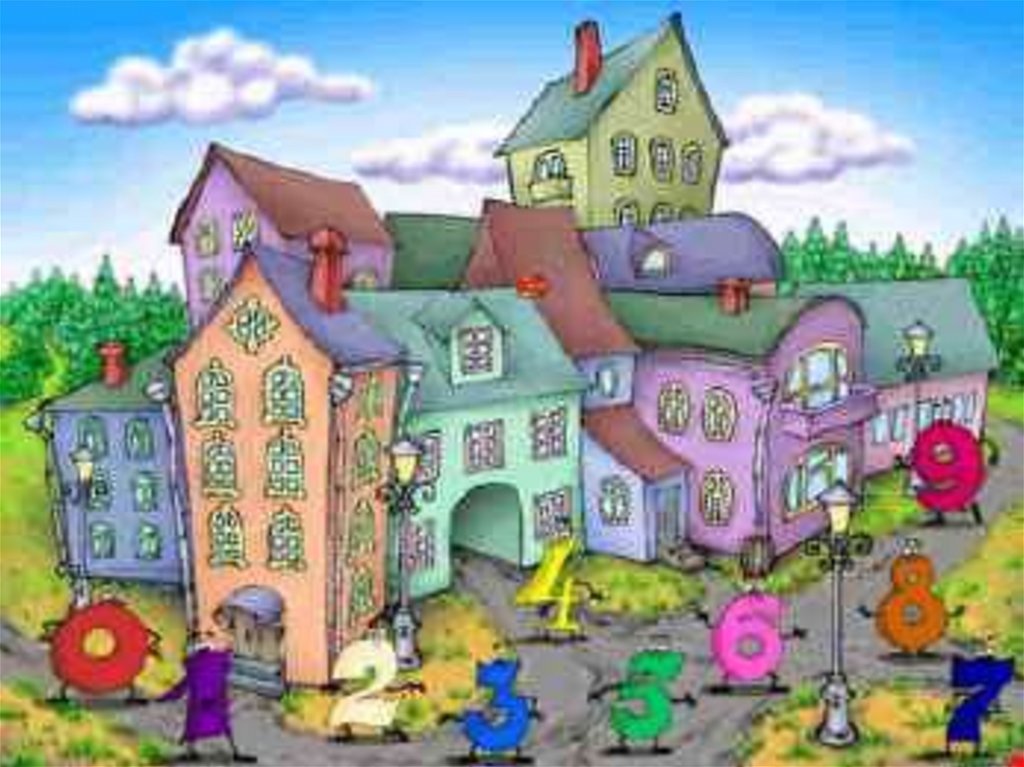